Ionic to covalent compounds
What is the difference?
Ionic Bonds
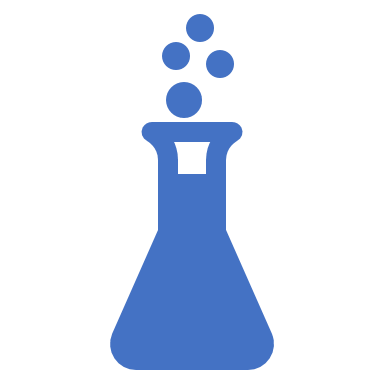 These bonds form only between metals and non-metals.
Ionic Bonds
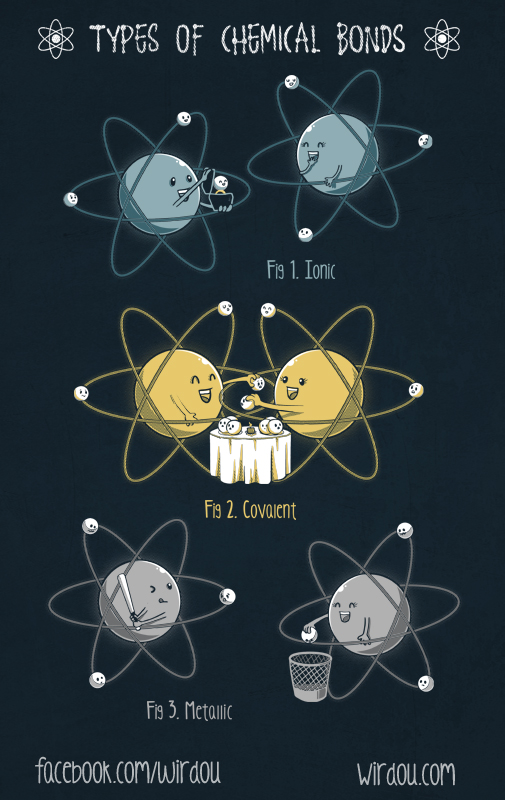 Exchange electrons. 
The metal ion “cation” loses electrons and becomes positively charged.
The non-metal “anion” gains electrons and becomes negatively charged.
This Photo by Unknown Author is licensed under CC BY-NC-ND
Properties of Ionic Compounds
Ionic compounds have high melting and boiling points.
Ionic compounds conduct electricity when dissolved in water or molten. 
Ionic compounds rarely burn.
Ionic compounds are hard and brittle.
Ionic compounds form crystals.
Covalent Bonds
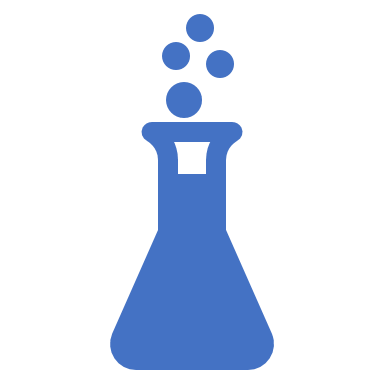 These bonds form only between non-metals.
Covalent Bonds
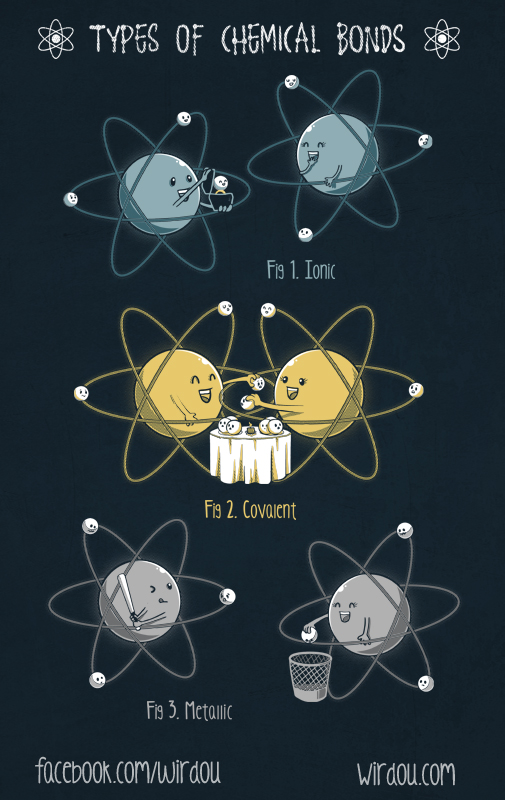 Share Electrons to fill their valence shells.
Do not have charges.
Valency
The number of electrons in the outer shell of an atom which are able to be used to form bonds with other atoms.
Covalent Bond Forming
Examples
O2
NH3
Covalent Bonds
These bonds form only between non-metals.
Share electrons to fill valence shell.
Only Share unpaired electrons.
Properties of Covalent Bonds
Covalent compounds have low melting and boiling points.
Covalent compounds never conduct electricity. 
Covalent compounds burn more frequently. 
Covalent compounds have a wide variety of textures. 
Covalent compounds have many different appearances.